Architectures & Performance
Outline
Architectural Approaches
Processor Architectures
Current Trends
Architectures & Parallelism
A long history – starts in the 50’s
Approaches tried
Implicit parallelism – CPU Pipelining
Vector Processors
SIMD Machines
“Regular Architectures”
Shared Memory - UMA
Shared Memory - NUMA
Clusters
1) Implicit parallelism – CPU Pipelining
Assembly line parallelism
What do you do on branch?
All modern CPUs are pipelined
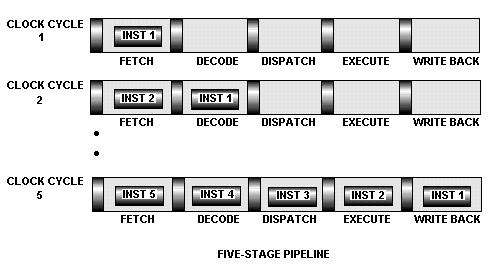 2) Vector Processors
Supercomputers (Cray)
High-level operations on vectors (50-100)
Scientific computations of matrices
Unwinding loops
Compiler driven
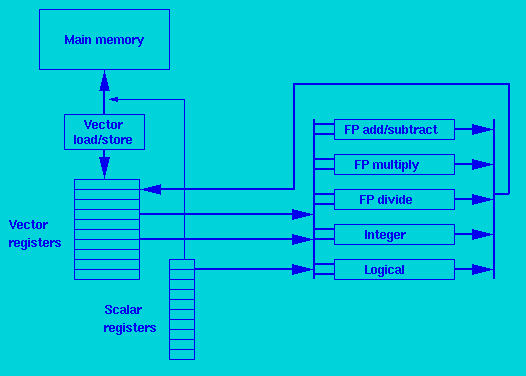 3) SIMD Machines
Single Instruction, Multiple Data (SIMD)
One control unit
Single “heart beat”
Many PEs
Thinking Machine’s CM2 – 64K single bit processors
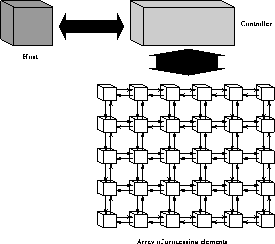 4) “Regular” Architectures
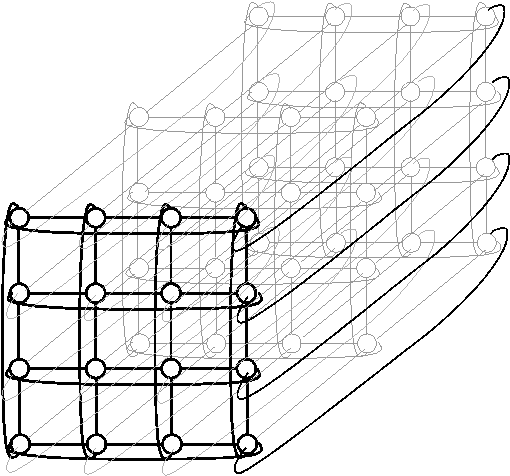 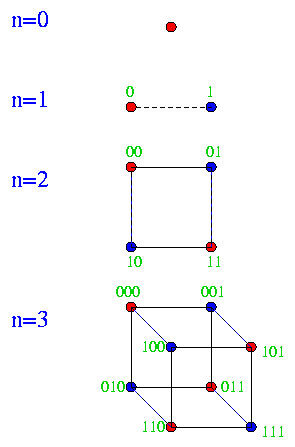 Fixed interconnection topology
Distance = # of hops
Ring, tree, mesh, hypercube, etc
Network topology maybe explicit or implicit in programming model
CM5, IBM SP2, Cray T3E, …
5) Shared Memory - UMA
SMP – Symmetric Multi Processor
Great programming model
Hard to build, very hard to scale beyond 16-24 processors!
Snoopy caching schemes – listen to the bus!
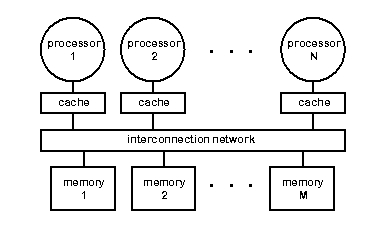 6) Shared Memory NUMA
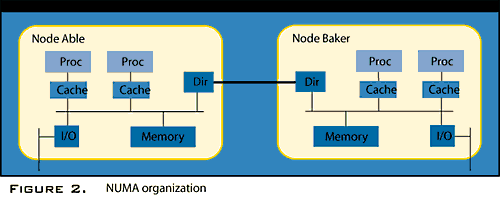 Non-Uniform Memory Access
A bunch of connected SMPs with hardware supported distributed caches
Much more scalable!
7) Clusters
Distributed Memory
Typical commodity multiprocessors/Networks
Beowulf
Message passing
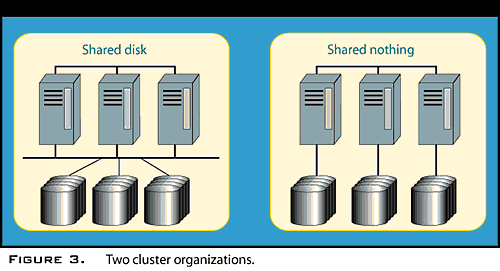 8) Clouds
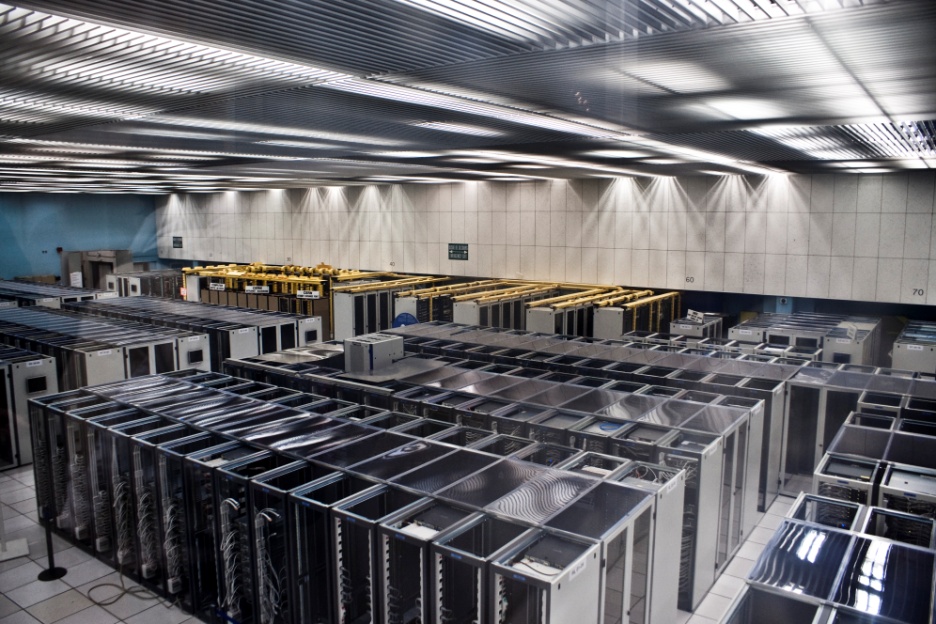 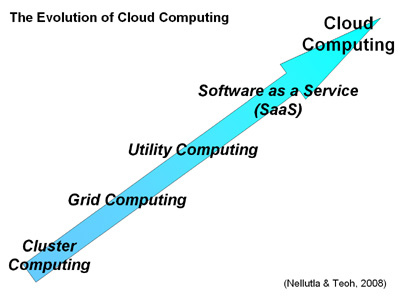 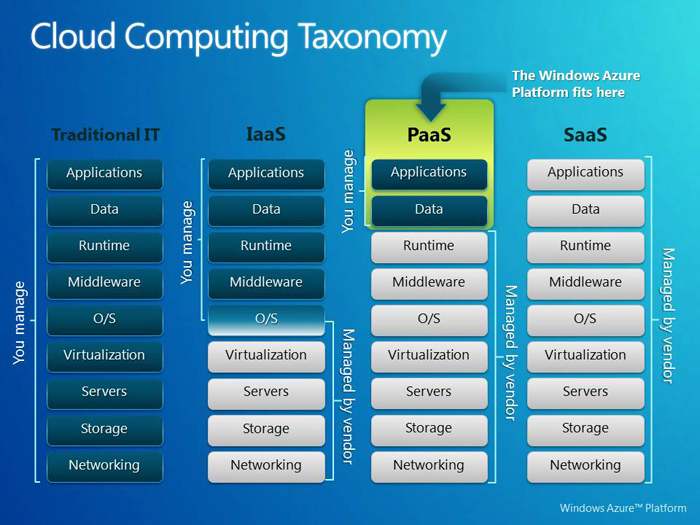 Outline
Architectural Approaches
Processor Architectures
Current Trends
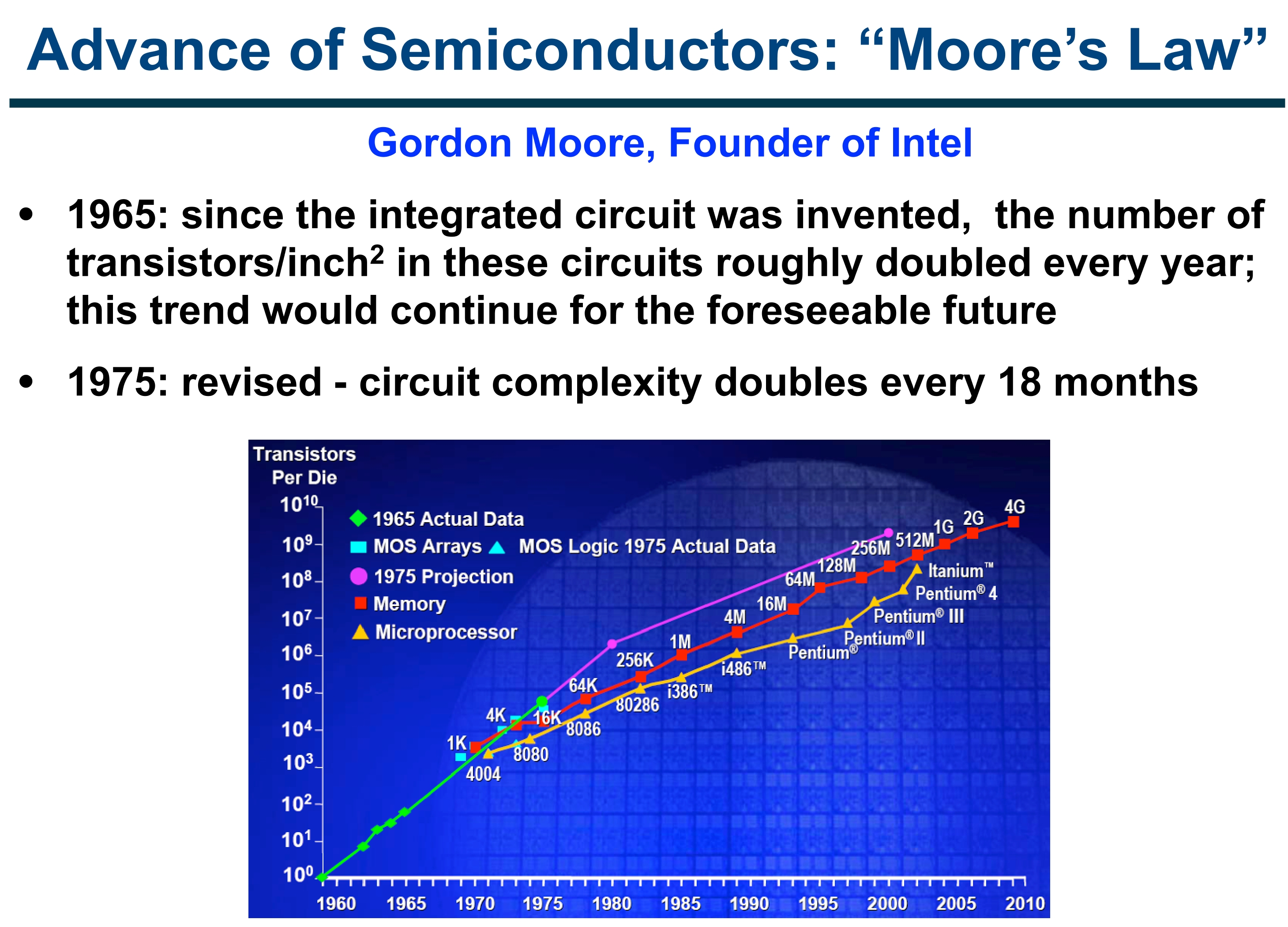 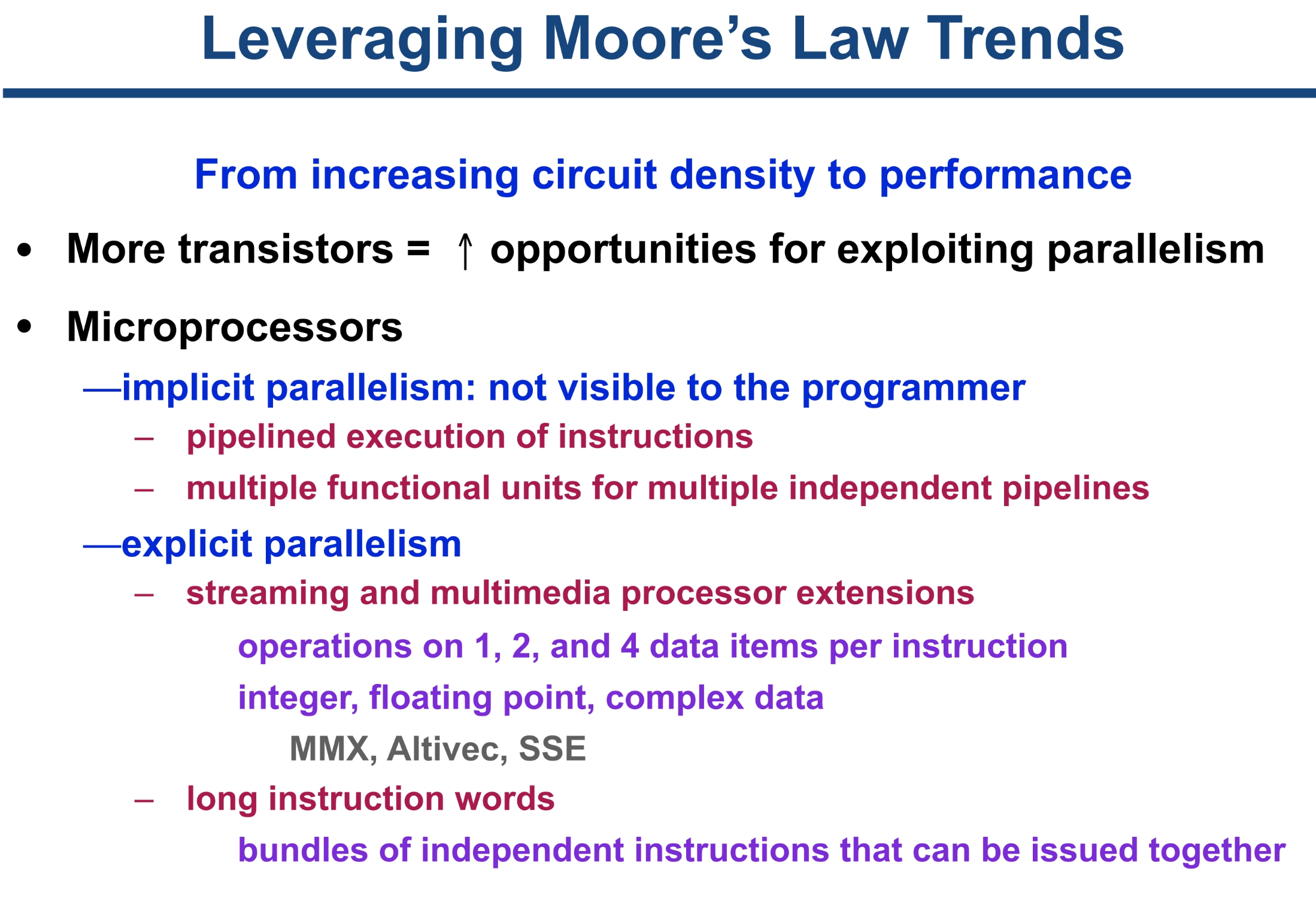 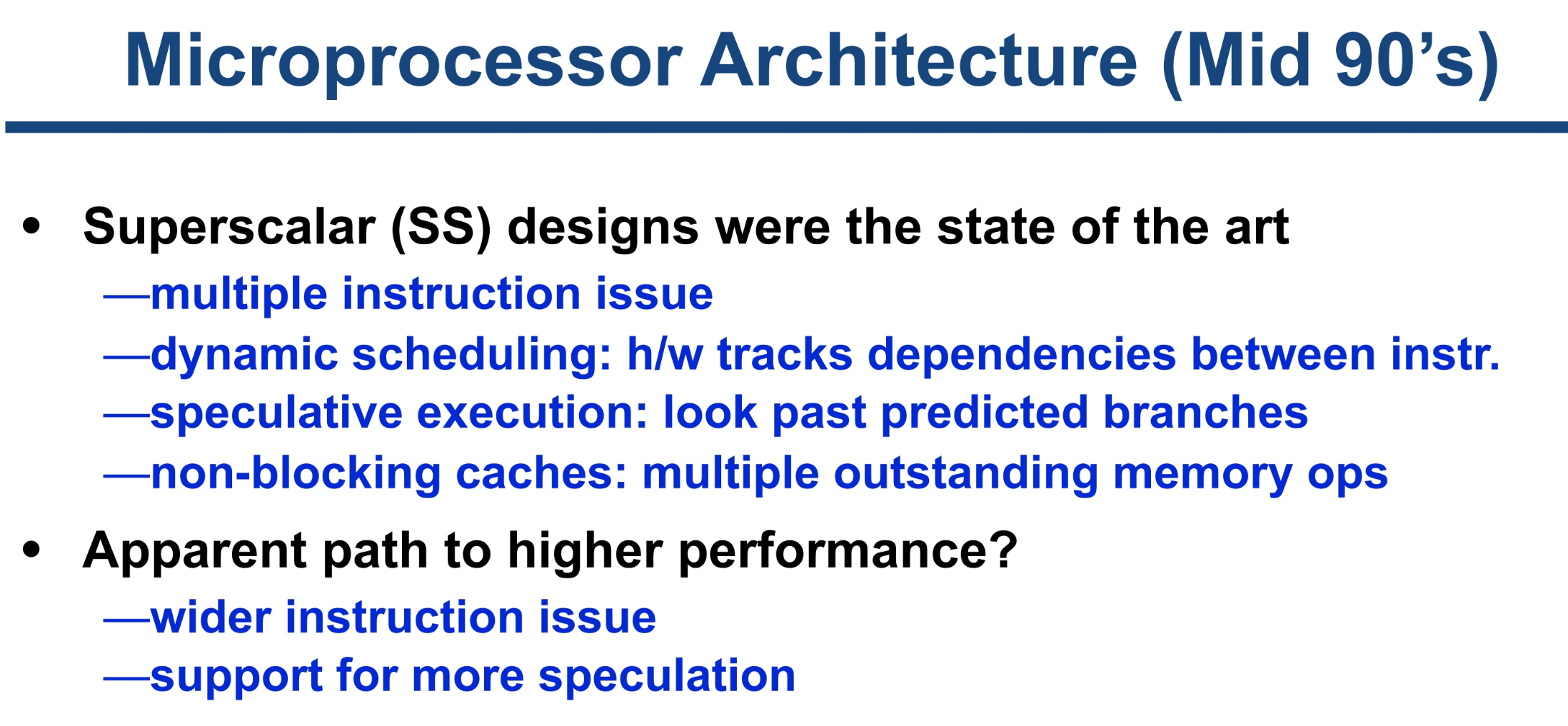 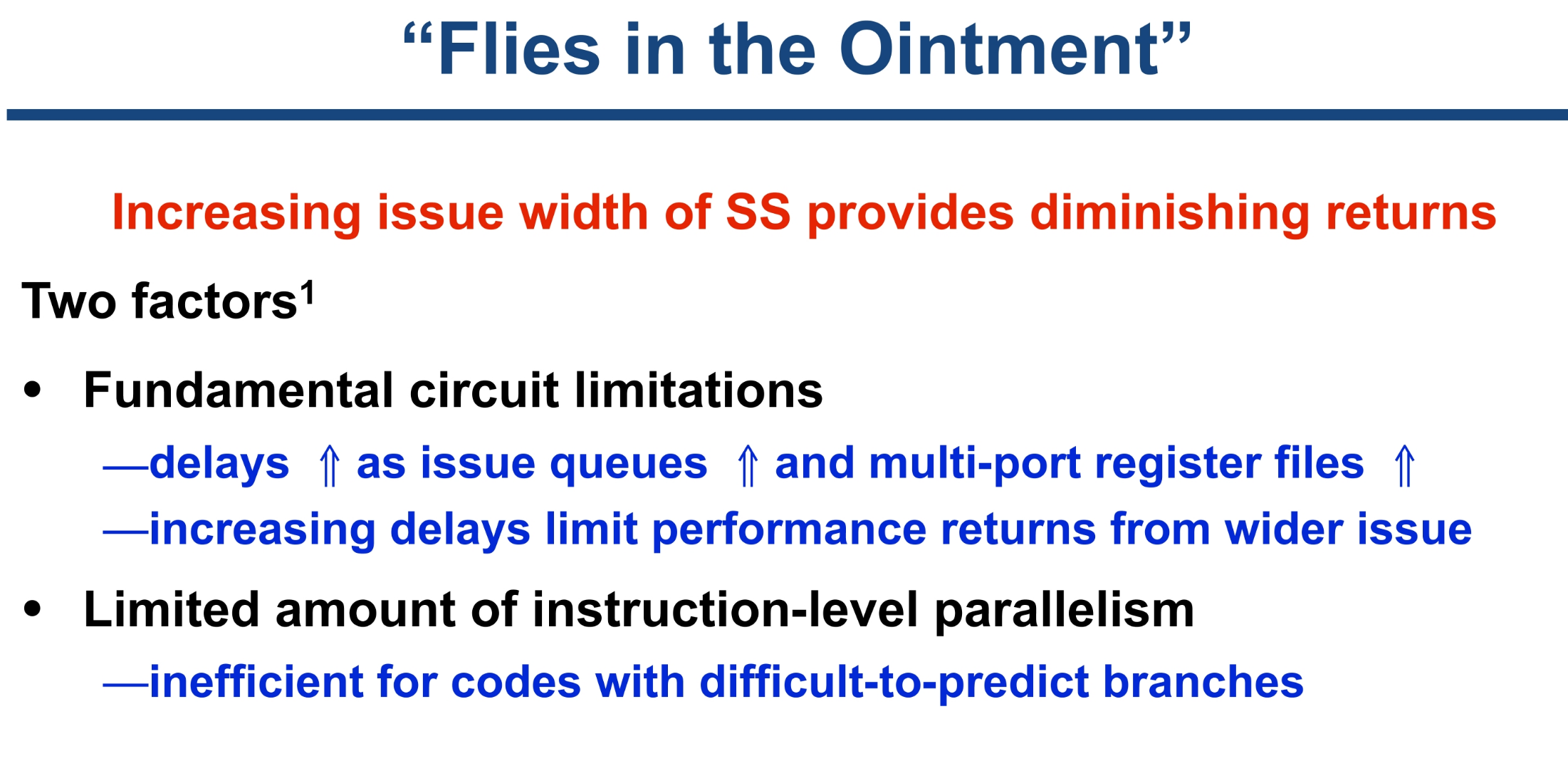 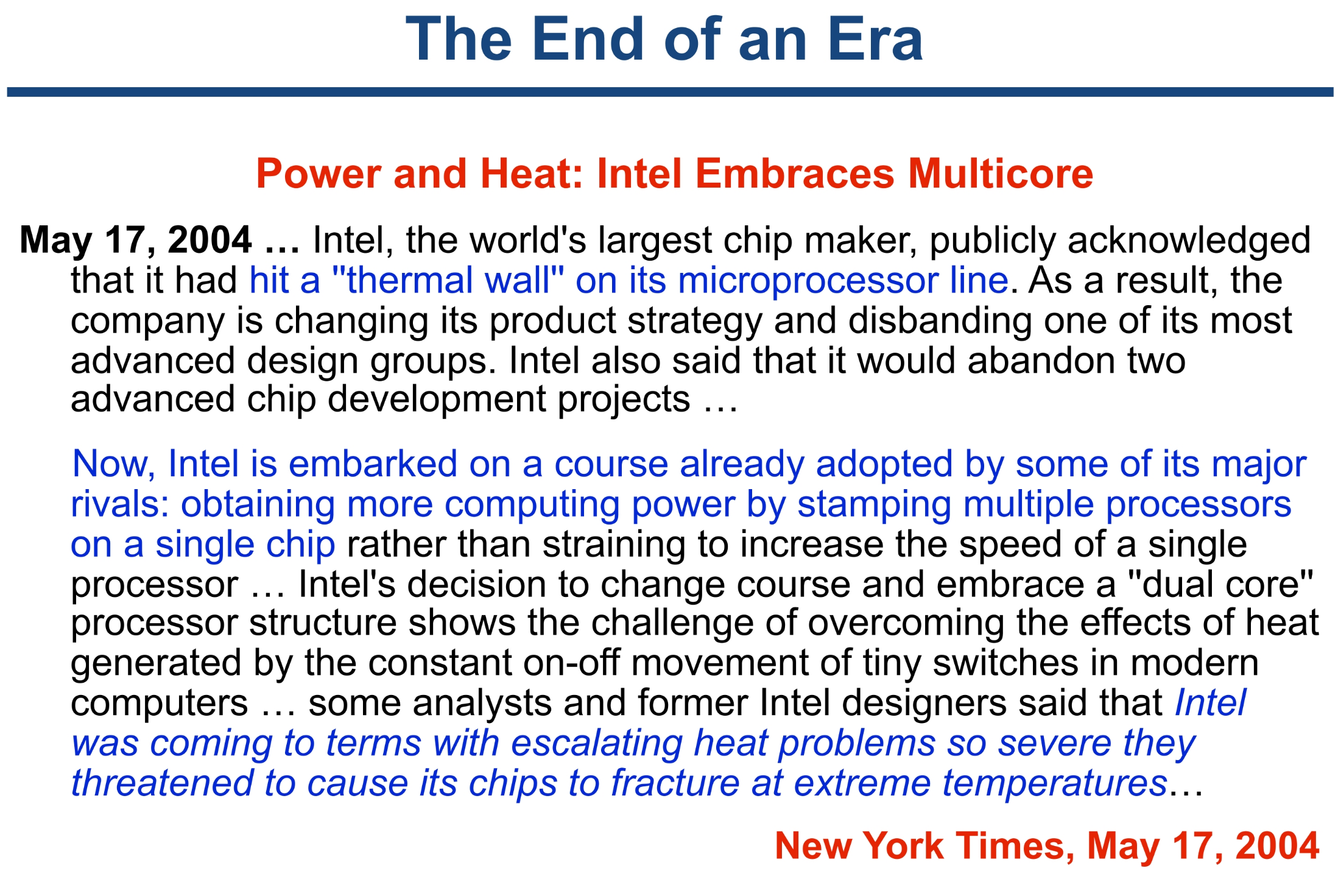 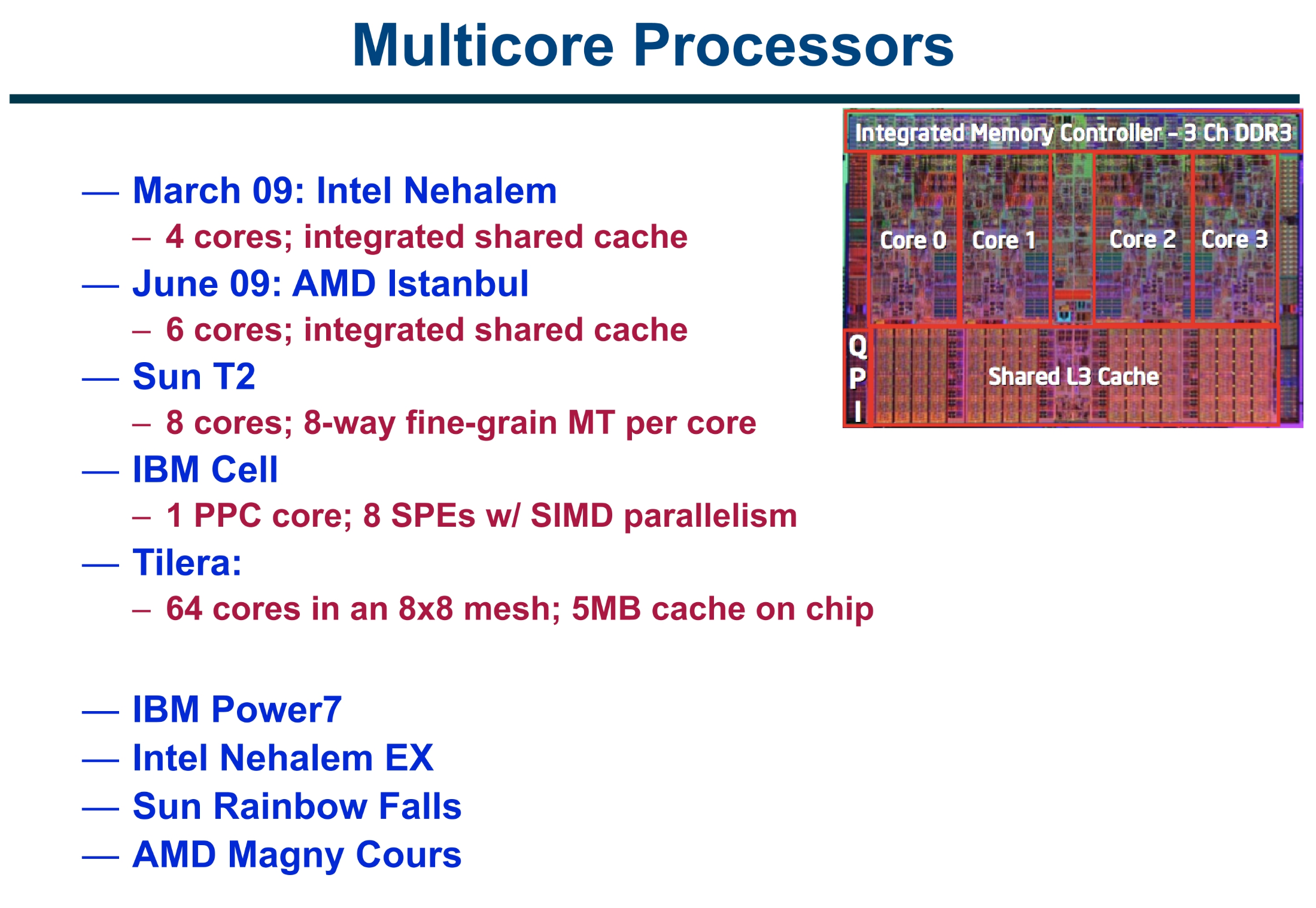 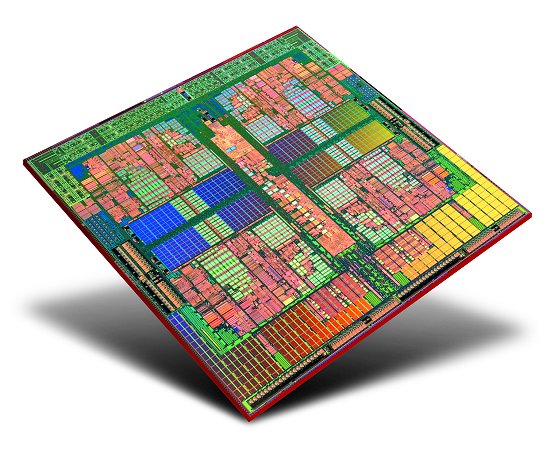 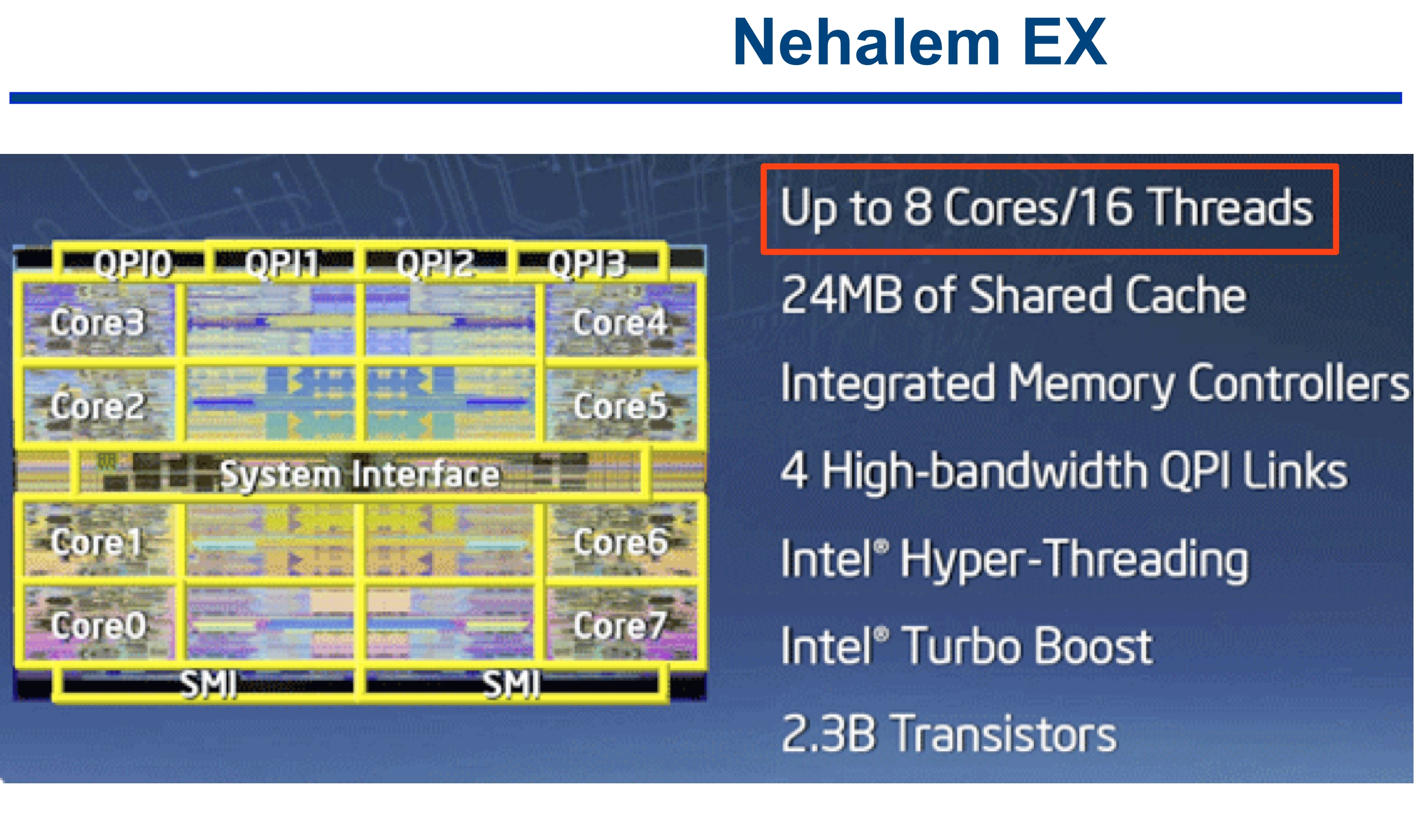 SUN UltraSPARC T1/T2
8 cores
4/8 hardware supported threads per core
32/64 hardware supported threads
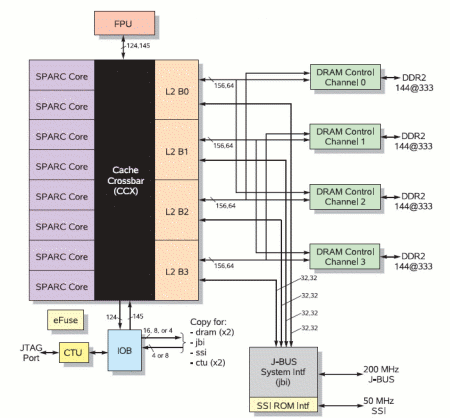 SUN UltraSPARC T1/T2
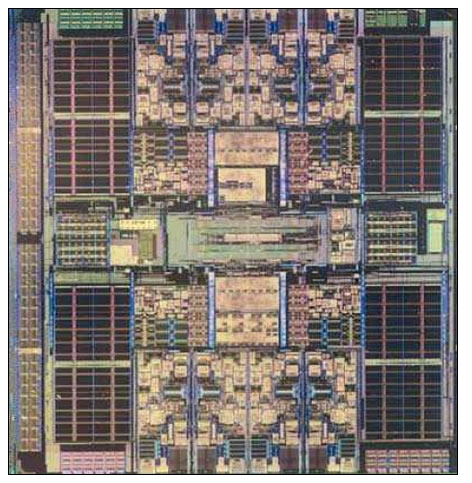 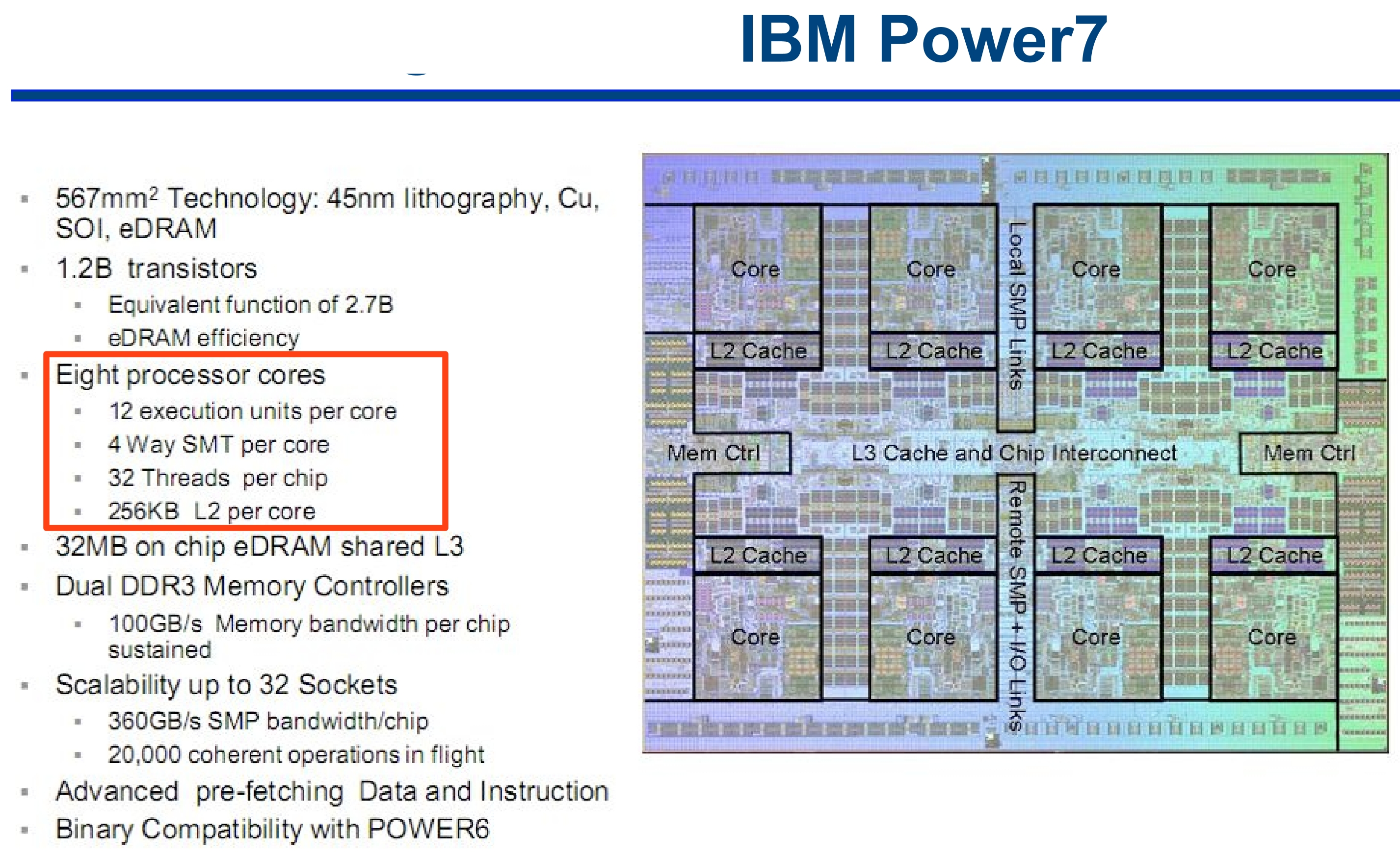 Intel: “Haswell-EP” (22 nm) Efficient Performance
Xeon as of 2015
Xeon E5-16xx v3 (uniprocessor): Cores 4-14
Xeon E5-26xx v3 (dual-processor): Cores 4-18
Xeon E5-46xx v3 (quad-processor): Core 6-18
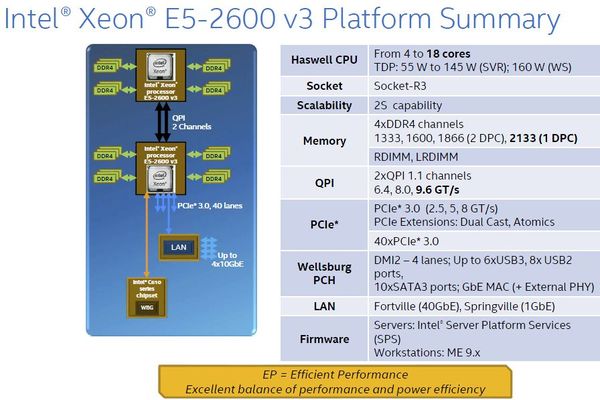 Intel: Tick-Tock
Processor development model adopted in 2007
Repeat
Tick: Shrink die
Tock: New Microarchitecture
History: See Wikipedia
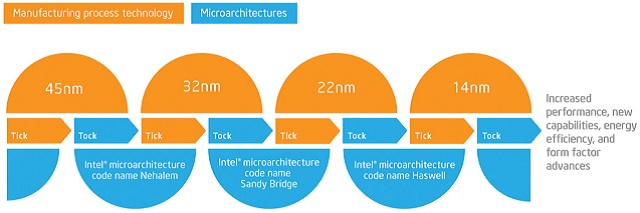 Outline
Architectural Approaches
Processor Architectures
Current Trends
Clusters
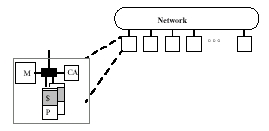 Convergence towards generic parallel machine
Node = one or more procs., memory, Network assist.
Network = commodity, scalable, topology independent
Ride the technology curve!
But add accelerators at the node level
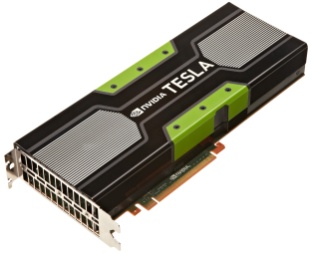 Evolving Programming Models
Multicore
Directives (eg OpenMP)
Mixed models (eg. Cilk) 
Libraries (eg. Intel TBB)
Cluster – Message passing (eg. MPI)
GPUs – CUDA, OpenCL, OpenACC
Clouds – Message queues (eg. ZeroMQ)
Big Data Clusters - Map/Reduce & Hadoop
Accelerators
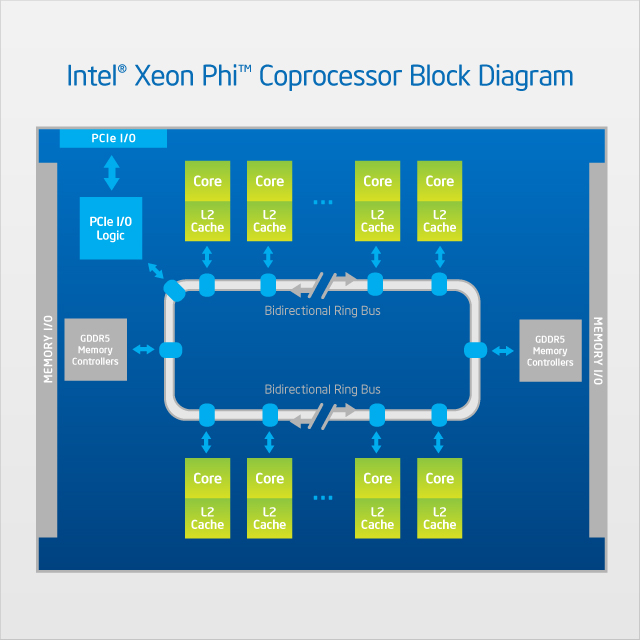 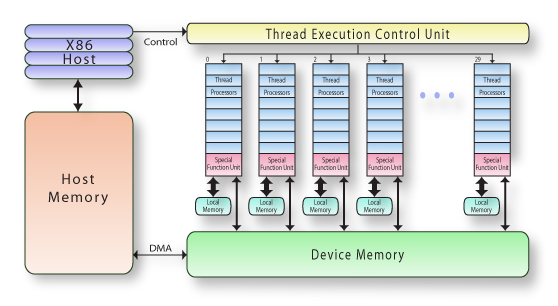 GPU
Thousands of simple cores
Mixed SIMD/MIMD
4 types of memory
Custom code
Intel Phi
10’s of simple cores
MIMD
4 types of memory
Same code recompiled
IBM Cell processor
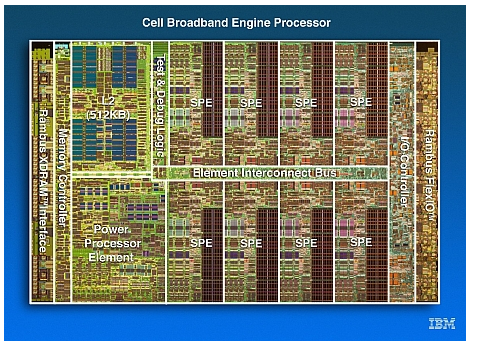 IBM Cell processor
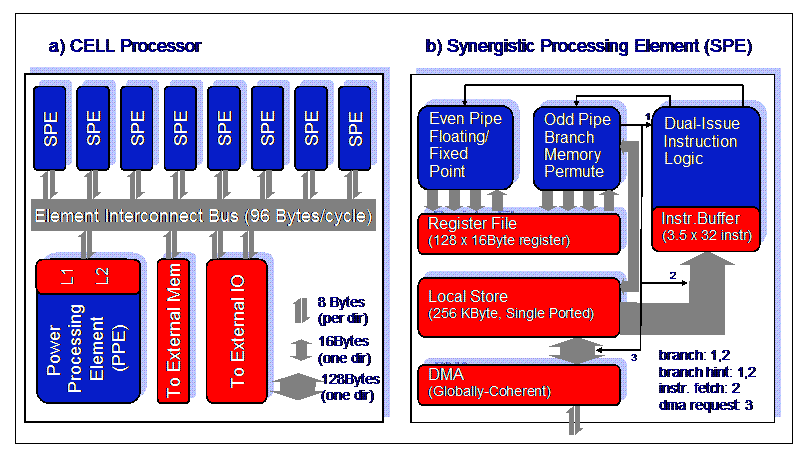 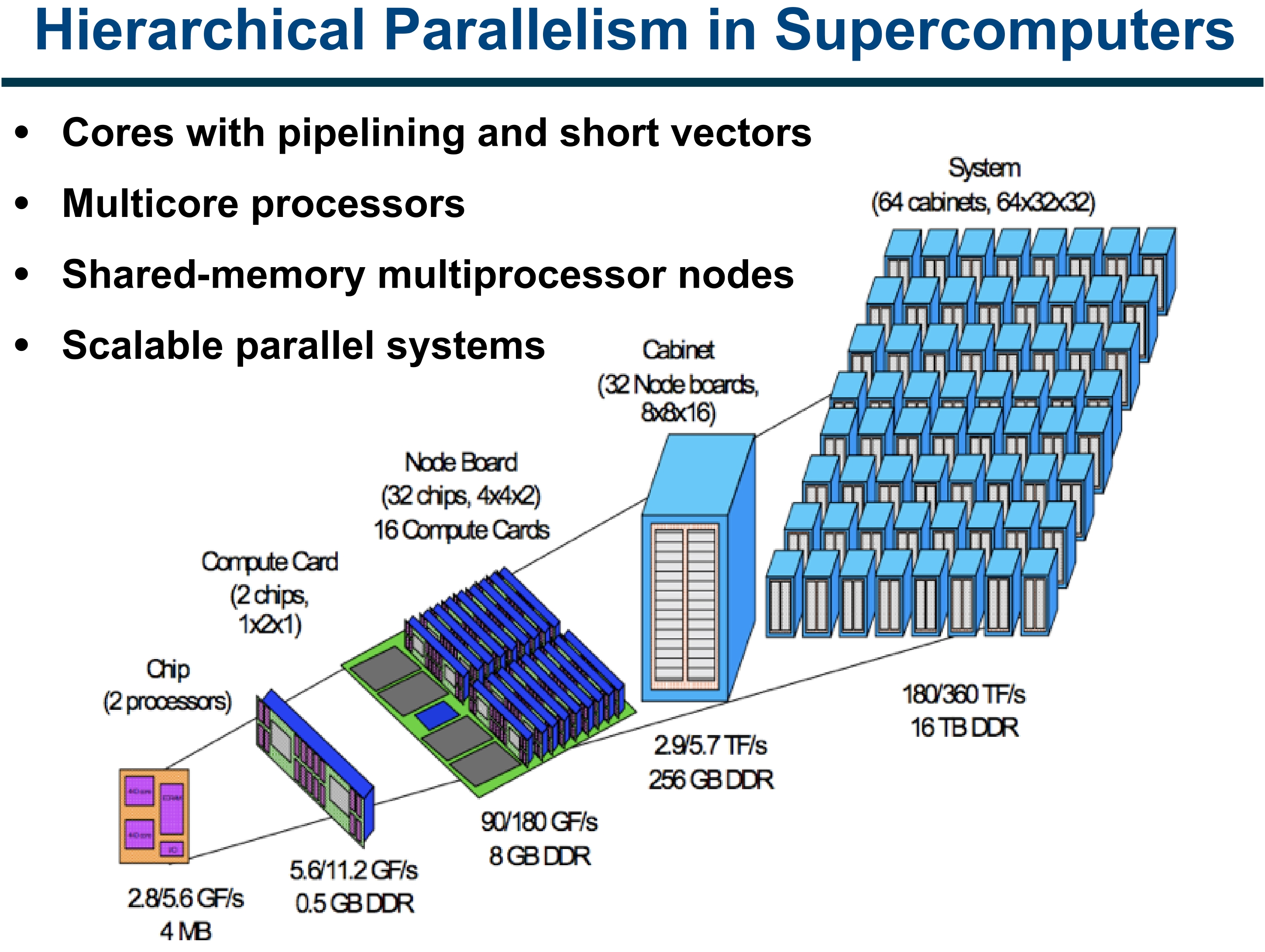 FLOPS – Floating Point Operations Per Second
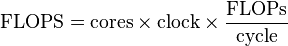 Rmax vs Rpeak
rank supercomputers based on their performance using the LINPACK Benchmark. 
Rmax score = maximal achieved performance
Rpeak score = theoretical peak performance.
Peak Performance
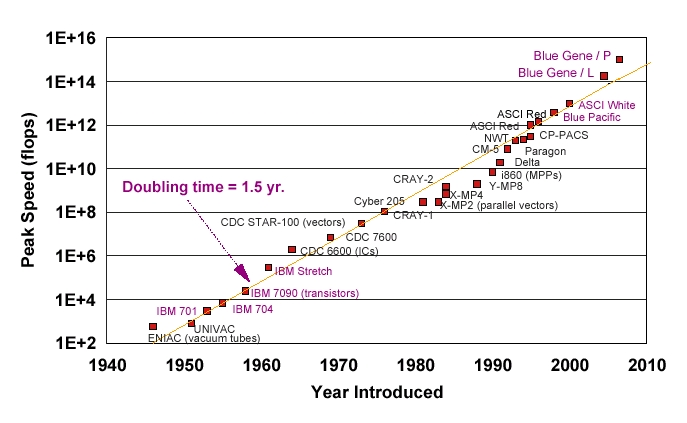 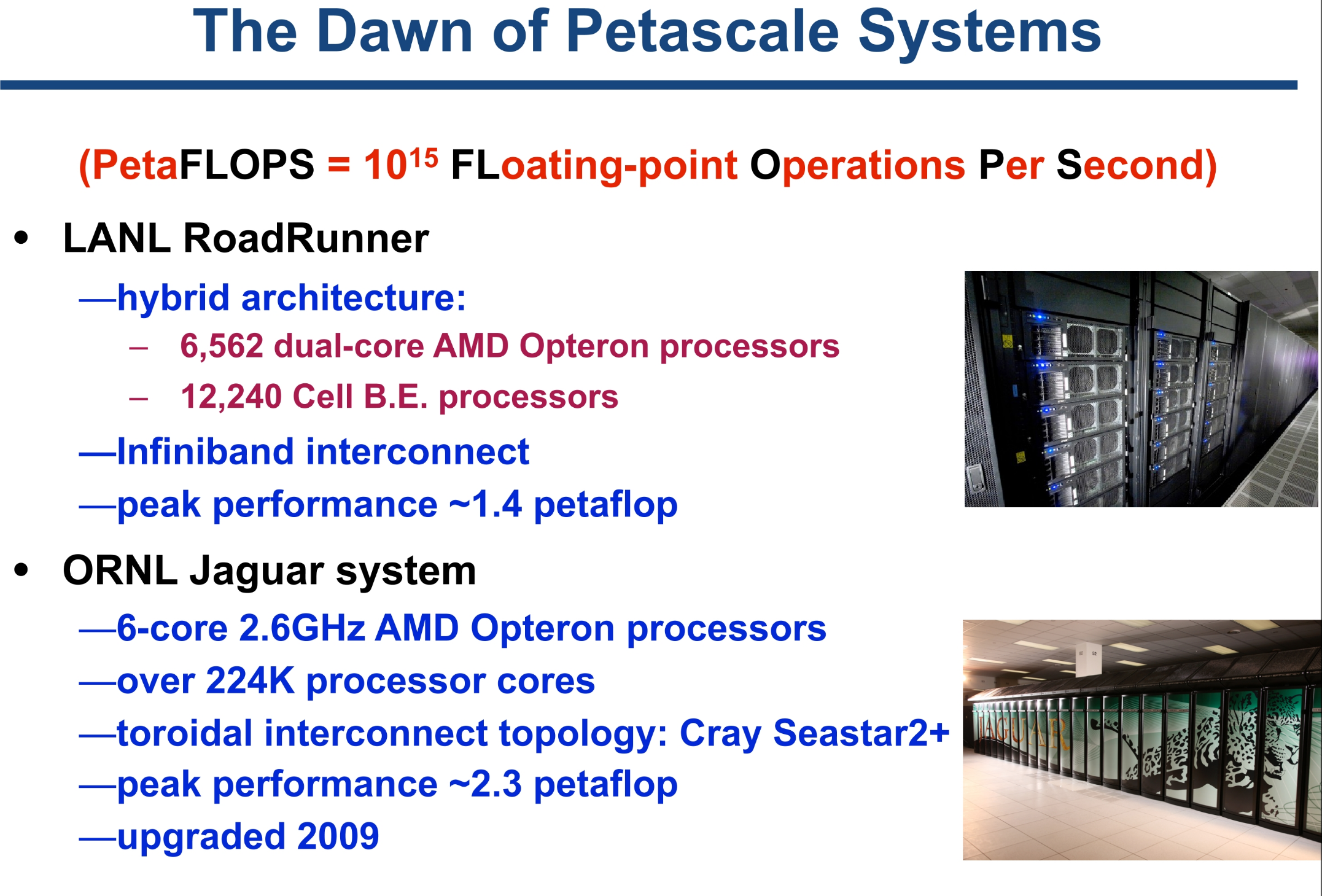 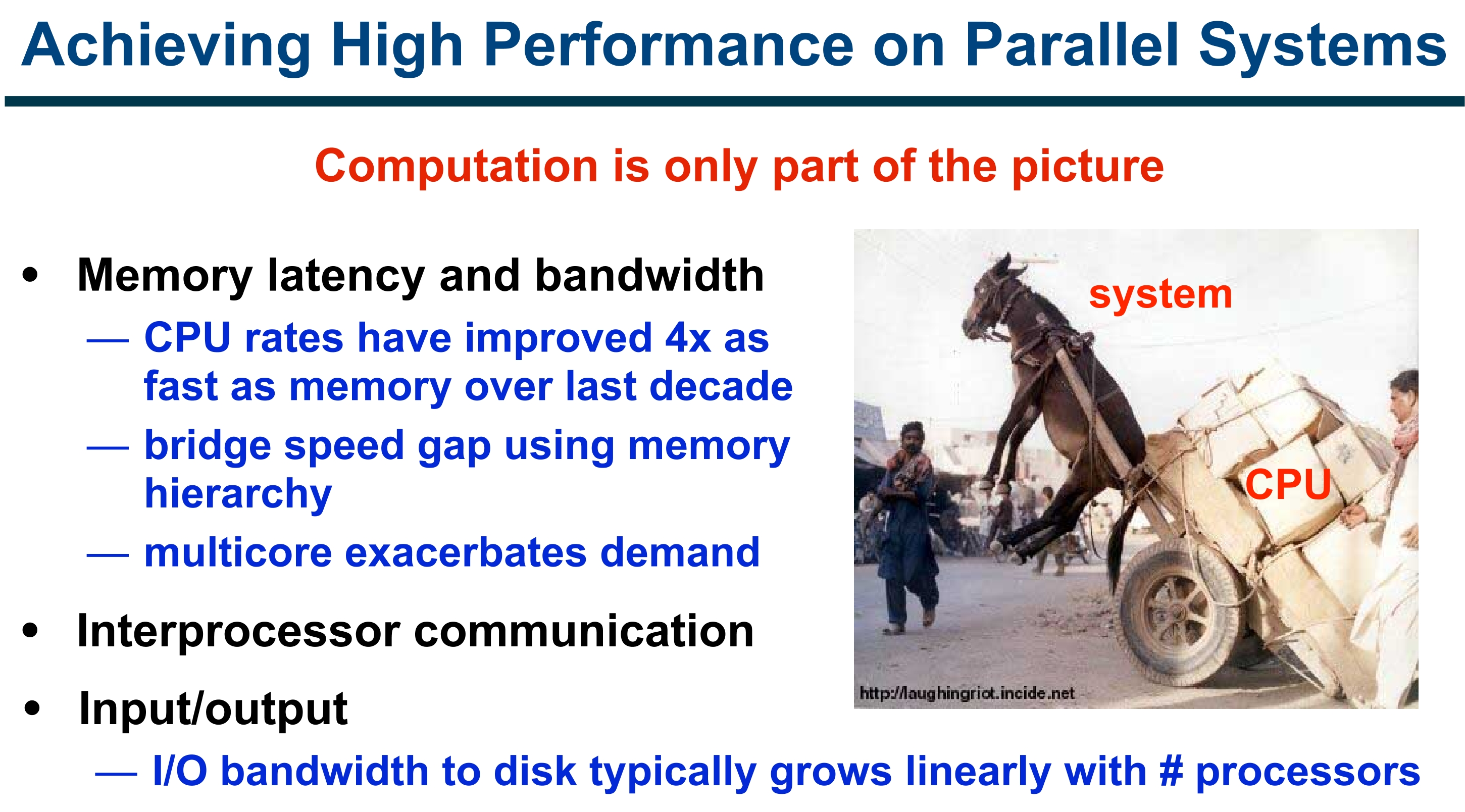 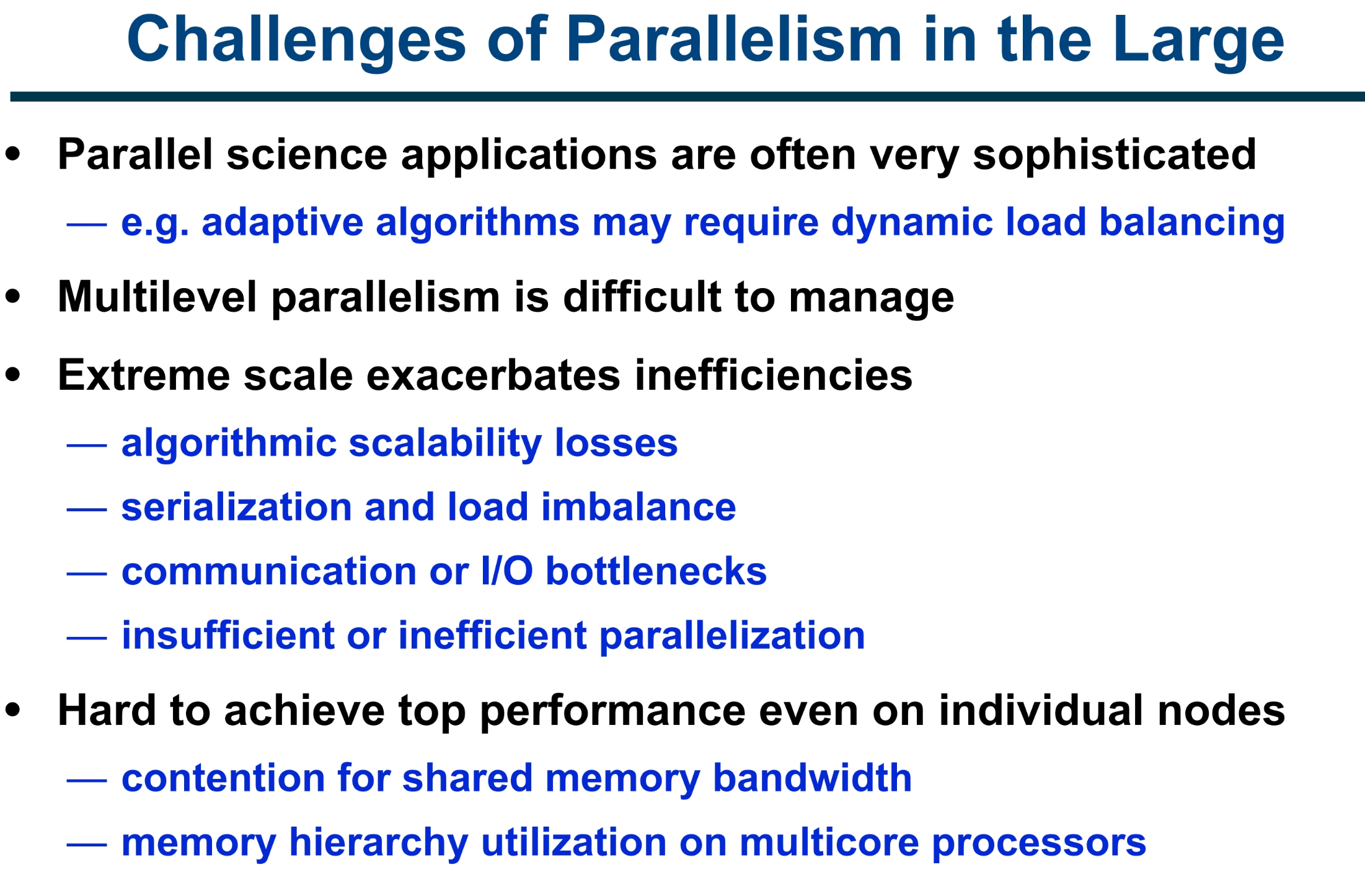 500 Fastest Computers
Top 500: http://www.top500.org/
Breakdowns
http://www.top500.org/statistics/list/
Poster : http://s.top500.org/static/lists/2013/06/TOP500_201306_Poster.pdf
Exascale Computing Challenges
Exascale Report
1000 x today’s petascale architectures
System power is the primary constraint.
Target is 20-40 MW in 2020 for 1 exaflop
Clock frequencies likely decrease to conserve power
Will likely need billion-way concurrency 
Memory bandwidth and capacity not keeping pace flops. 
Current scaling approaches useless!